Chapter –III- 2nd part
Financial Markets & Institutions
Risk and Return
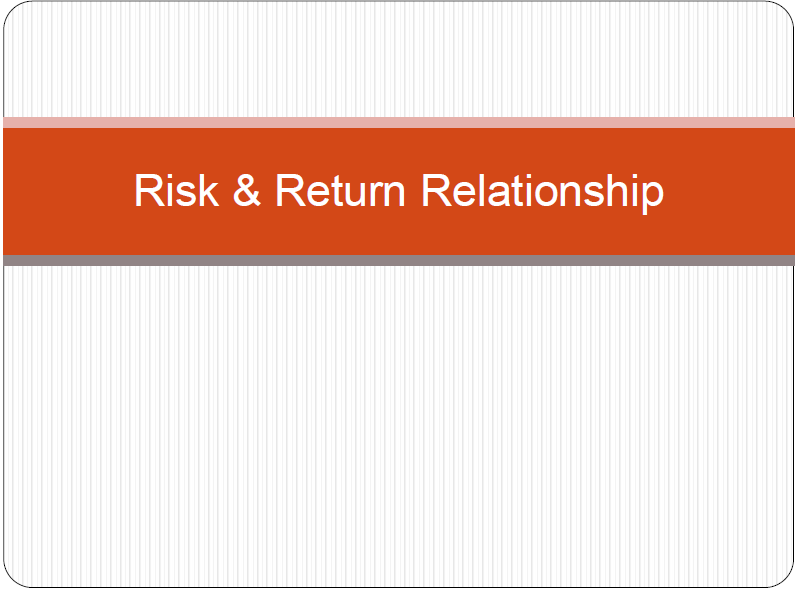 Advanced Management Accounting:
2
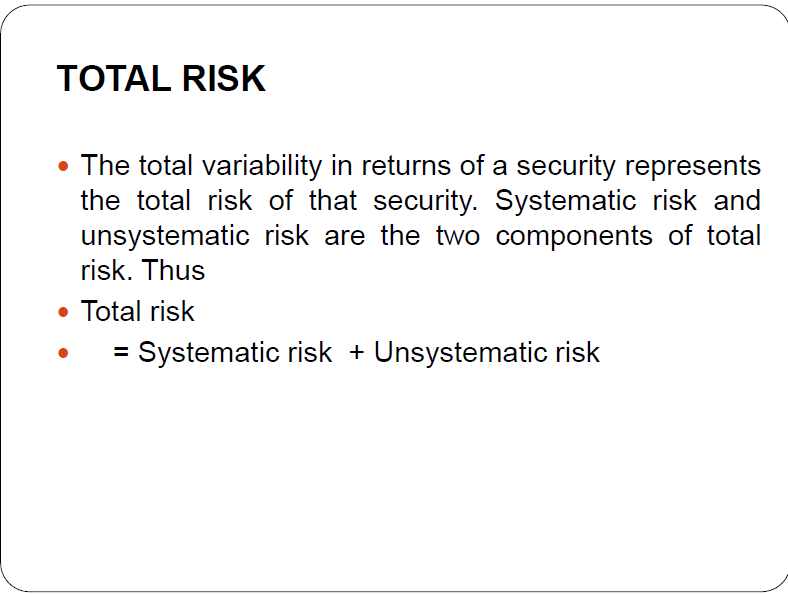 Advanced Management Accounting:
3
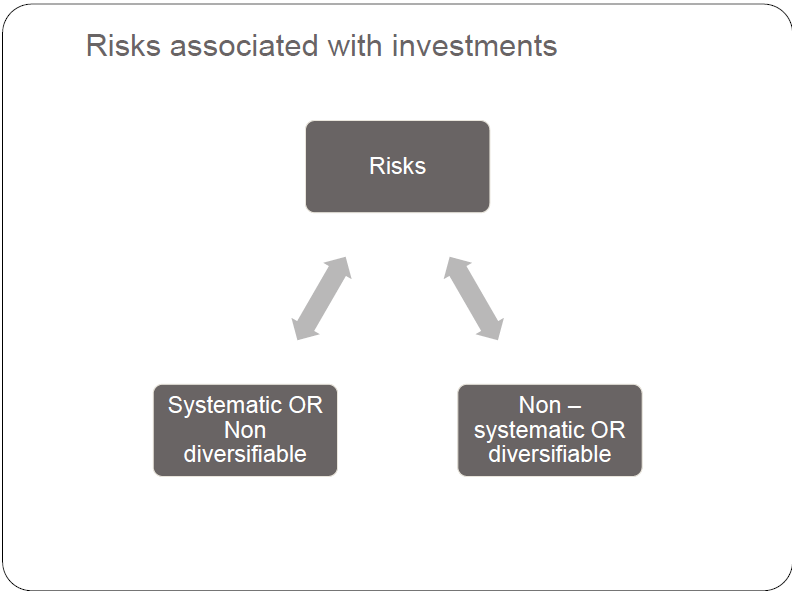 Advanced Management Accounting:
4
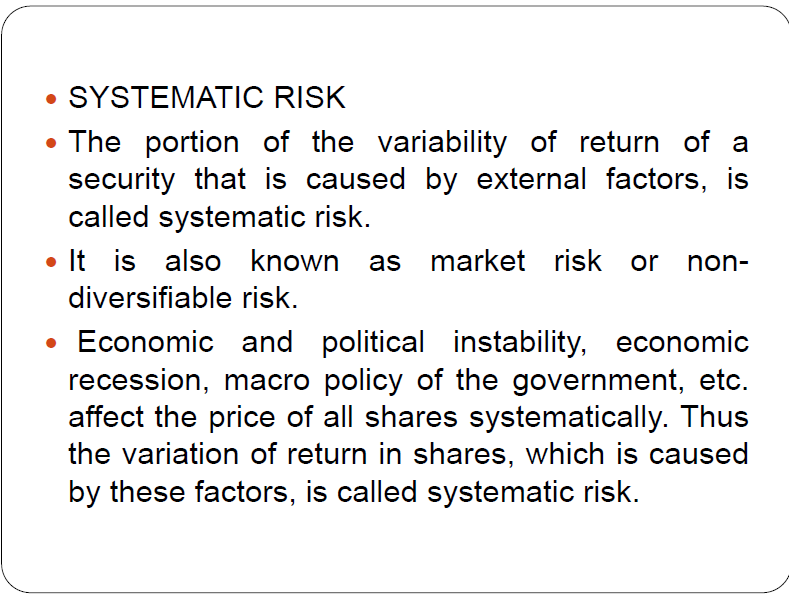 Advanced Management Accounting:
5
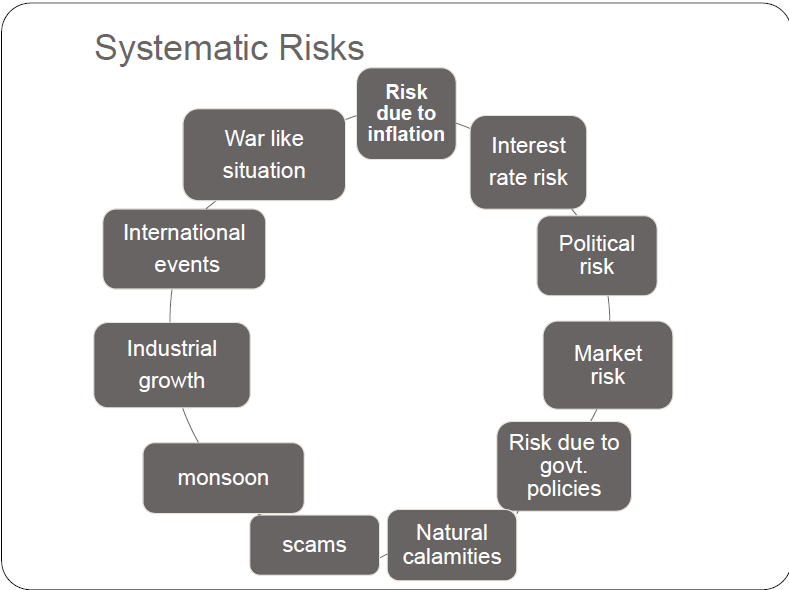 Advanced Management Accounting:
6
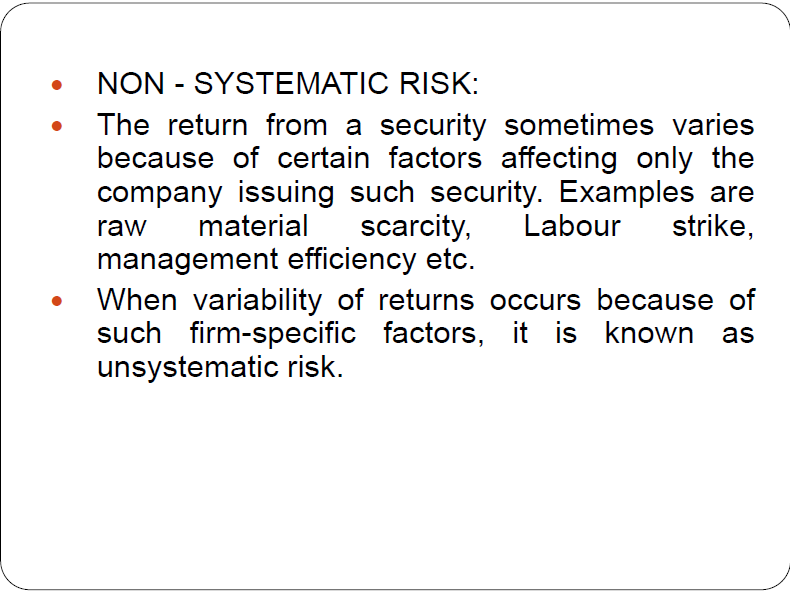 Advanced Management Accounting:
7
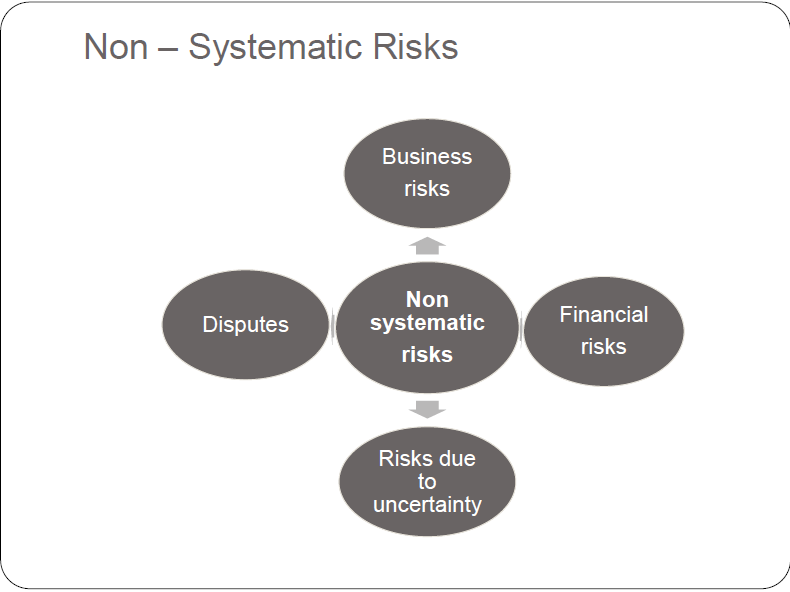 Advanced Management Accounting:
8
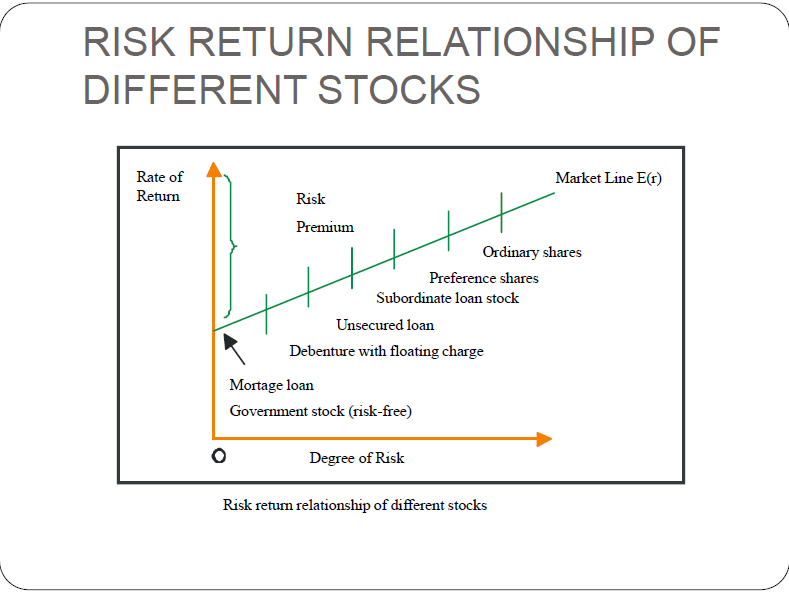 Advanced Management Accounting:
9
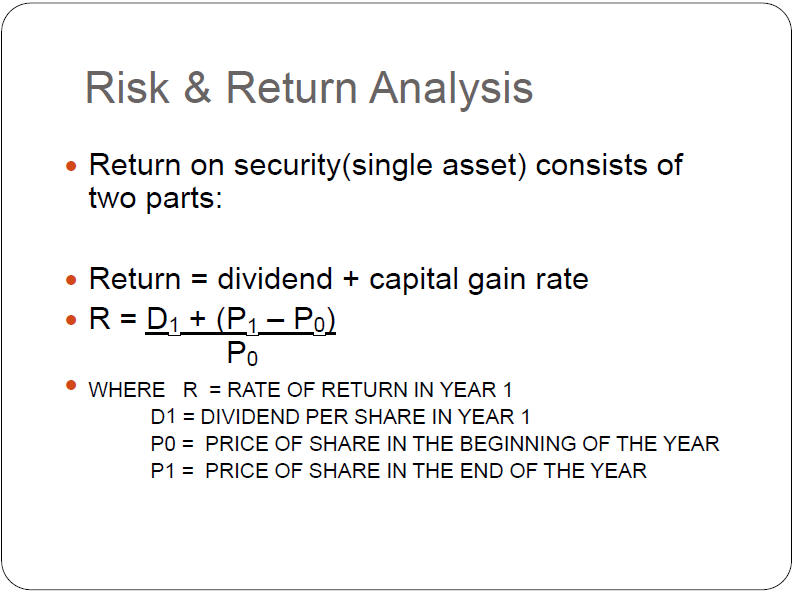 Advanced Management Accounting:
10
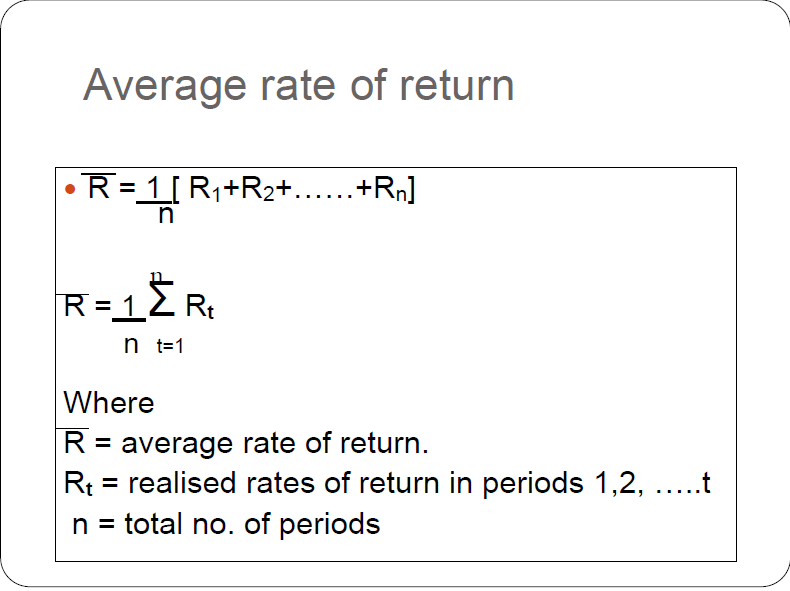 Advanced Management Accounting:
11
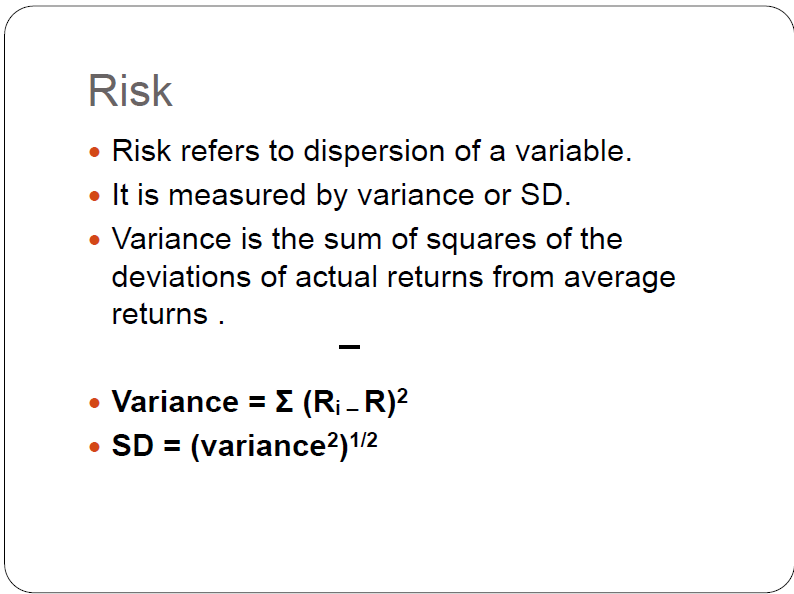 Advanced Management Accounting:
12
Thank you .